Best Practices for Internal and External Monitoring
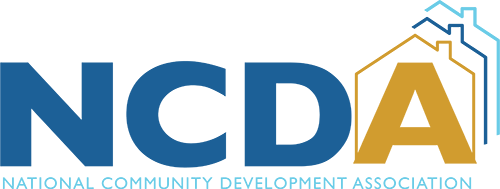 2024 NCDA Annual Conference
June 14, 2024
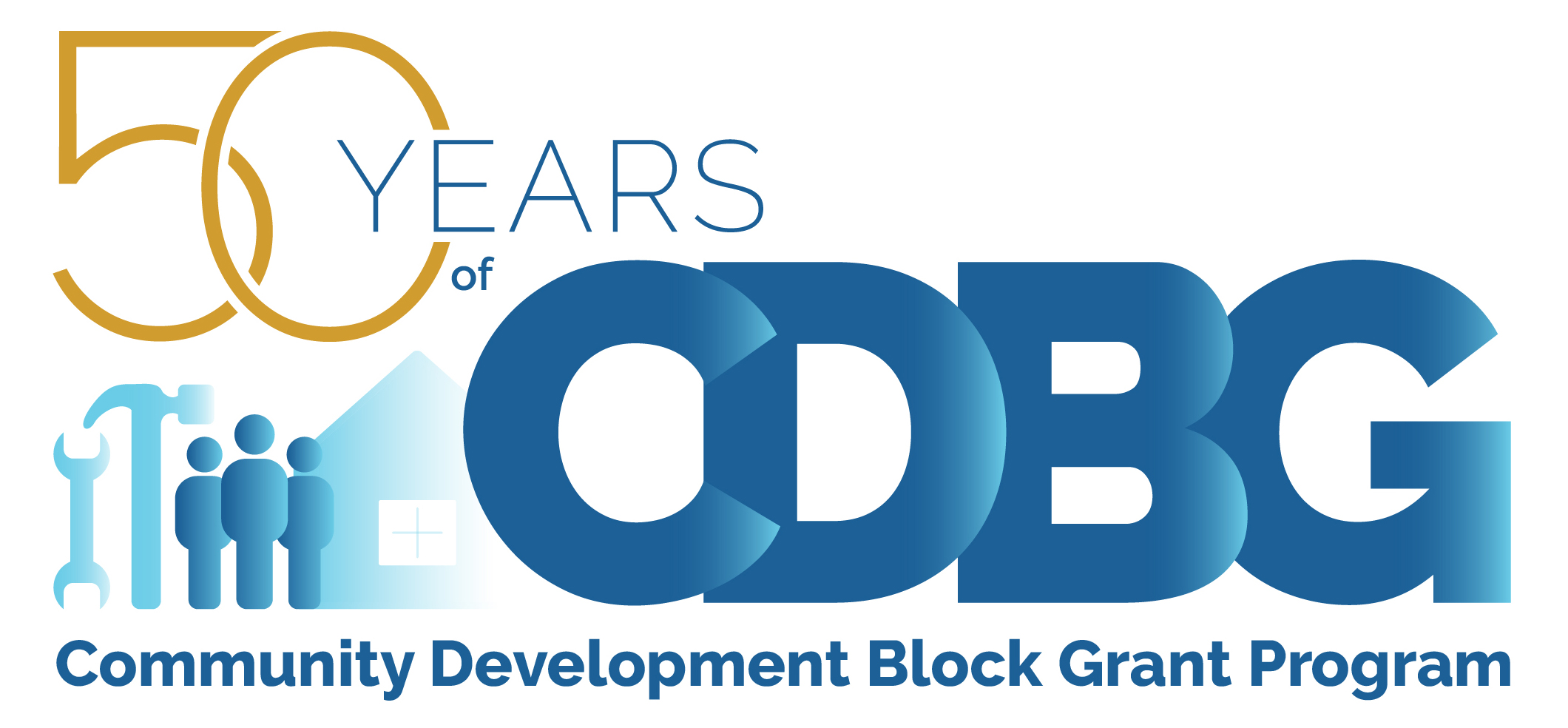 1
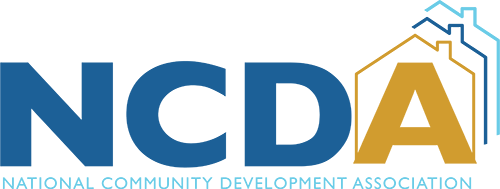 Heather RoyallDeputy DirectorHousing Stability DivisionSalt Lake City Corporation
Heather.Royall@slcgov.com
385-977-0935
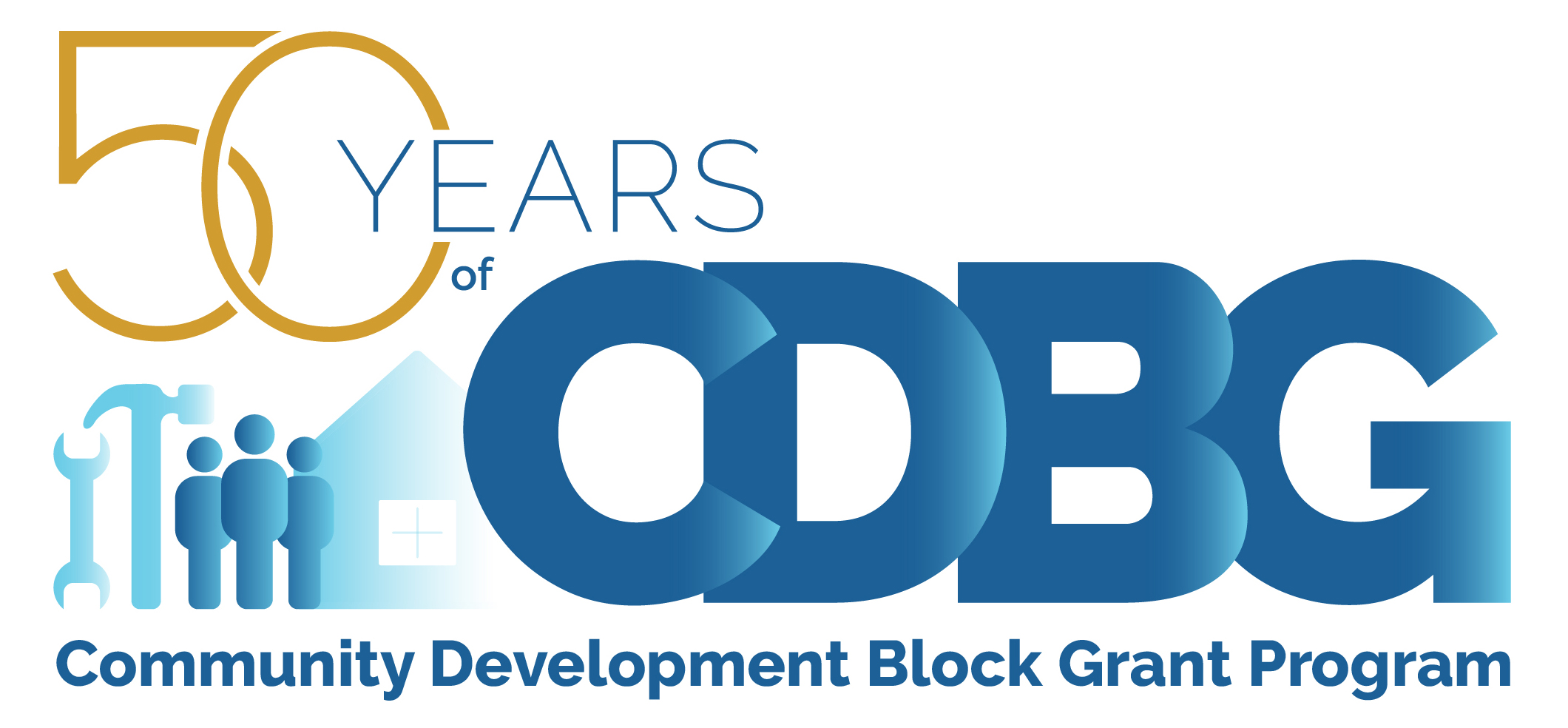 2
About Salt Lake City
Utah’s Capital City
Population of ~ 200,000 residents
Has been receiving CDBG, HOME & HOPWA funds since their respective inceptions
Receives approximately $5.5M - $6M in HUD funding annually 
45-50 programs funded annually
80%-90% are external subrecipients
Internal programs are primarily housing and economic development activities
3
Jessica DeeganGrants Compliance ManagerPlanning and Economic DevelopmentCity of Saint Paul, Minnesota
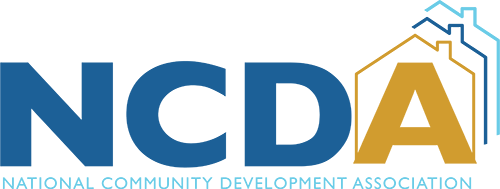 Jessica.Deegan@ci.stpaul.mn.us
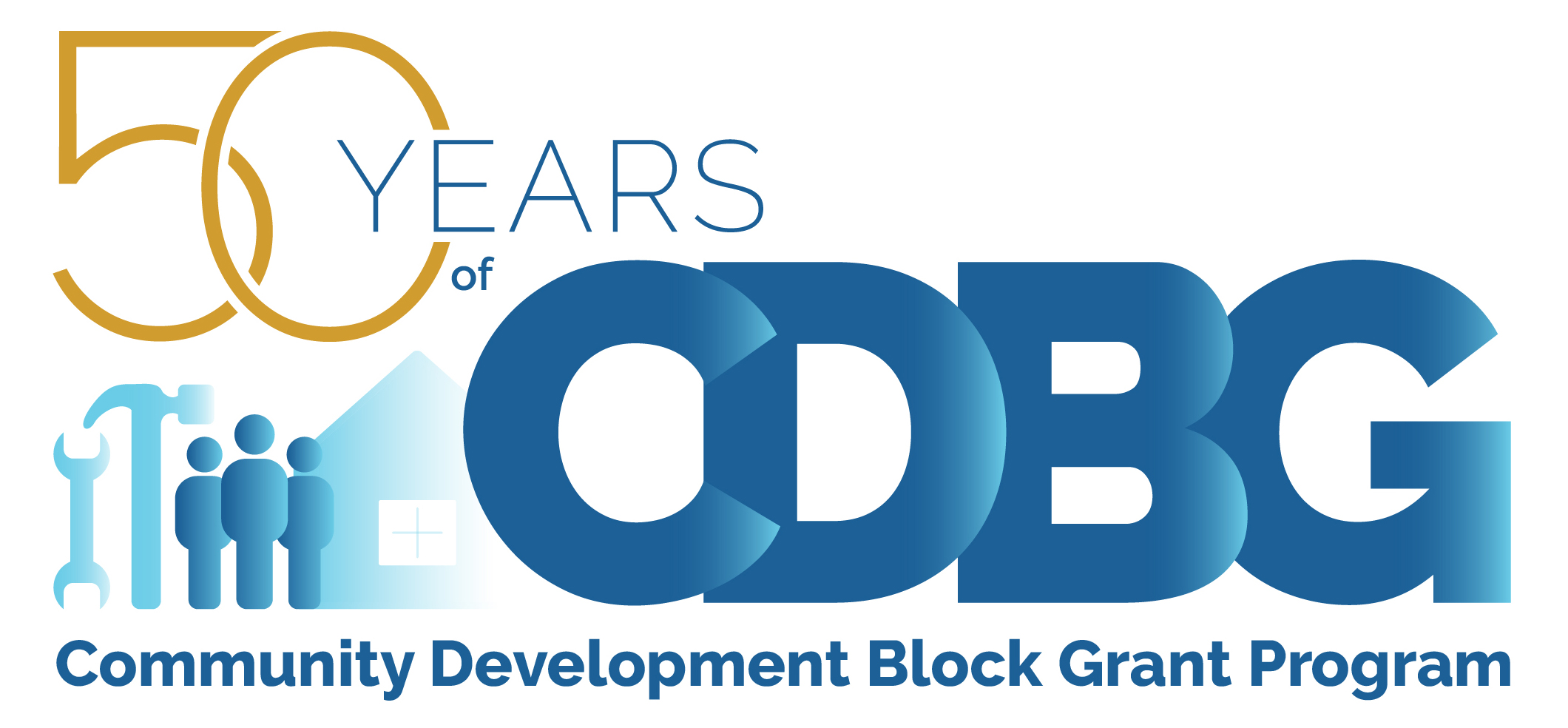 4
About Saint Paul
Minnesota’s Capital City
Population of ~ 300,000 residents
Has also been receiving CDBG, HOME & HOPWA funds since their respective inceptions
Receives approximately $10 M in HUD funding annually 
Around 30 programs funded annually
Half are external subrecipients
Half are internal programs and projects for housing, economic development, and public facilities (parks)
5
AGENDA
Purpose of Monitoring
Monitoring Type and Cycle
A Proactive Approach
Risk Analysis
Monitoring  Visit  Overview – Strategies for a Successful Monitoring
Monitoring Report & Closeout
Findings & Concerns
Ongoing Monitoring Process
Resources
Questions
PURPOSE
The primary purpose in conducting monitoring is to review performance, to determine regulatory compliance, and ensure compliance of program requirements for HUD-funded programs.
To assess the organization’s management oversight and internal controls.
To ensure reporting requirements are being met.
To ensure program objectives are being met (e.g. National Objectives)
To determine adherence to written Policies and Procedures.
To review adherence to the Financial Management requirements in 2 CFR part 200.
7
8
WHY? WHAT DO WE HOPE TO ACCOMPLISH?
To improve and/or reinforce subrecipient performance
To ensure compliance with state and federal regulations
Determine the level of compliance
Address deficiencies and create recommended or required corrective actions
Verify that programs are implemented as intended
Use monitoring results as a tool to improve programs and subsequently public benefit.
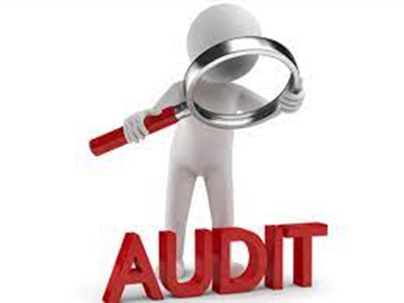 MONITORING
9
Monitoring and Evaluation
Two Types of Monitoring Activities Conducted by Grantees:
Grantee monitoring of internal programs or projects and self-monitoring of financial management
Review performance of internally delivered programs in meeting program goals and complying with federal regulatory and programmatic requirements
Identify areas in need of improvement
Use HUD templates to conduct an internal self-monitoring of financial practices and adherence to 2 CFR 200
Grantee monitoring of subrecipients
Use HUD templates and checklists to conduct the monitoring
Consider on-site monitoring wherever possible 
Review compliance with federal regulatory and programmatic requirements
Evaluate performance of program efficiency, effectiveness, and performance.
Strengthens working partnership between grantee and subrecipient through ongoing communication and support.
MONITORING WITHIN GRANTS LIFECYCLE
10
11
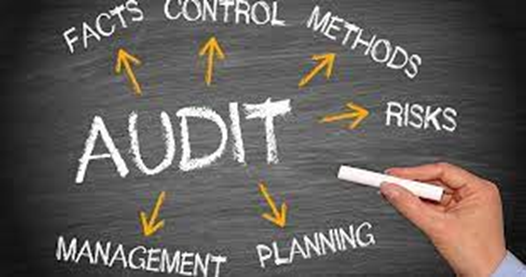 IDEAL APPROACH!
FIRST THINGS FIRST...
The first step to a successful monitoring of subrecipients and internal programs is to take a proactive approach. "Get your house in order"!
Periodically review & update your internal program Policies and Procedures
Have clearly identified division of duties for internal grant management
Develop a monitoring plan, strategy, and schedule
Create a risk assessment tool – Use objective and subjective criteria
Will you do TAs, desk reviews (lighter touch), and/or full monitoring reviews?
How often will you monitor? Be consistent!
Are you monitoring subrecipients and doing internal self-audits?
Use checklists for internal file management and self-audits, as well as subrecipient monitoring
Document!!
12
13
RISK ANALYSIS FACTORS
Risk analysis will provide the information needed to determine what program(s) have the greatest risks and what program(s) will be monitored. 

The following areas are evaluated:
Grant management
Financial management
Service & Satisfaction
Physical condition or Project-specific risk (certain programs and activities)
RISK ANALYSIS FACTORS CONT'D
Grant Management: "The extent to which the program participant has the capacity to carry out HUD programs according to established requirements."
Reporting – timely, accurate, and complete
Staff capacity 
Program complexity 
Monitoring / Audit History and Findings (Subgrantee, Single Audit, HUD, OIG) 
Management of programs
14
15
RISK ANALYSIS FACTORS CONT'D
Financial Management: "The extent to which program participant accounts for and manages financial resources in accordance with approved financial management standards. Financial risk also assesses the amount of potential monetary exposure to the Department."
Audits Required by 2 CFR § 200.501 
Staff Capacity for Financial Compliance
Repayments
Award size
Timeliness in expenditures/disbursements
Program income (potential risk when generated)
16
RISK ANALYSIS FACTORS CONT'D
Service & Satisfaction: "The extent to which HUD program participants effectively and efficiently deliver services to intended beneficiaries/clientele. The extent to which clients express satisfaction or dissatisfaction with the delivery of program services."
Community complaints
Negative media exposure
Responsiveness to complaints
Cooperation with Grantee and/or HUD
Meeting program goals and objectives as reported
Data and recordkeeping is consistent and up to date
17
MONITORING VISIT OVERVIEW
STRATEGIES FOR A SUCESSFUL MONITORING
Print the Exhibits from the guidebook and review requirements for that funding source. Use these as your templates for both self-monitoring and subrecipient monitoring.
Using a checklist for consistent compliance documentation helps to:
 Ensure the appropriate areas are being examined
Ensure consistency across agencies
Checklist may vary depending on the program and nature of the activity
18
STRATEGIES FOR A SUCCESSFUL MONITORING CONT’D.
Identify key staff members
Who is taking point on the Grantee side? Who will be the primary point of contact for the subrecipient?
Collect the requested documents in a central folder
Review all documents provided 
Request additional documentation as needed
Discuss preliminary findings or concerns 
Send a formal monitoring result letter for subrecipients and internally administered programs
Document areas of concern for self-monitoring, including changes to be implemented
Close out
19
STRATEGIES FOR INTERNAL MONITORING
Follow similar structure of external monitoring
Review Policies & Procedures
Review goals and objectives
Review financial reporting
Provide staff training if concerns found
Document results and any corrective actions taken
20
21
MONITORING REPORT
Generally sent within 30 days of the monitoring visit
Provides positive feedback for following program guidelines
Addresses concerns
Provides recommended actions to ensure best practices are being followed and avoid future findings
Formal responses are not required, although it is a best practice
Addresses findings 
Includes corrective actions to be undertaken to be compliant with program regulations.
Formal response is required to address findings. Provides a timeframe for grantee to respond and identify the actions already taken or planned to correct the findings (60 days to respond).
Follow-up
A follow up monitoring may be conducted to verify that corrective measures and program improvements have been implemented.
22
MONITORING FINDINGS AND CONCERNS
Monitoring Results
Agency performance
Concerns of note that should be addressed
Whether or not technical assistance is needed
Findings that require corrective actions
For clarification purposes, the definitions are as follows: a “Finding” is an element which does not comply with a Federal statute, written agreement or regulation; whereas a “Concern” represents a potential finding or a program deficiency that should be improved or corrected before the continuation of the program deficiency could lead to a finding.
COMMON AREAS FOR FINDINGS AND CONCERNS
Proper fiscal management
Program Income
Public Service Cap (applies to grantee self-monitoring)
Policies and Procedures
Required Match 
ESG & Home 
Record Keeping
Maintaining records for all areas of compliance, for required period of time
National Objects
Are they being met? Is the program being carried out as specified?
23
24
ONGOING MONITORING PROCESS
Should not be viewed as periodic or one-time visits
Includes ongoing process of:  
Planning  
Implementation  
Communication  
Follow up
Monitoring Plan  
Develop a plan at the beginning of the program year
For subrecipient monitoring, rotate those selected for in-depth monitoring
Build the parameters into policies and procedures and risk assessment tool
Extra care to high-risk agencies or programs/projects           
Agencies new to administering federal funding
 Turnover in key staff positions or change  of direction
 Prior documented compliance problems
PROGRAM REGULATIONS
2 CFR Part 200 – Uniform Administrative Requirements, Cost Principles, and Audit
24 CFR Part 92 – HOME Investment Partnerships Program (HOME)
24 CFR Part 500 – Community Development Block Grant (CDBG)
24 CFR Part 570 – Community Development Block Grant Disaster Relief (CDBG-DR)
24 CFR Part 574 – Housing Opportunities for Persons with Aids (HOPWA)
24 CFR Part 576 – Emergency Solutions Grant (ESG)
25
GENERAL RESOURCES
HUD Monitoring Guides, Exhibits, Forms and Checklists
CPD Monitoring Handbook: https://www.hud.gov/program_offices/administration/hudclips/handbooks/cpd/6509.2
HUD Risk Analysis – Notice CPD-2023-08: https://www.hud.gov/sites/dfiles/OCHCO/documents/2023-08cpdn.pdf
HUD Monitoring Desk Guide: https://www.hud.gov/sites/documents/DOC_35339.PDF
HUD Exchange – CPD Monitoring: https://www.hudexchange.info/programs/cpd-monitoring/#monitoring-overview
CPD Monitoring- Crosscutting requirements : https://sites.hudexchange.info/cdbg-dr-consolidated-notice/cross-cutting-requirements/ 
NCDA forum & your peers!
26
CDBG RESOURCES
Basically CDBG- Other Federal Requirements: https://www.hudexchange.info/trainings/basically-cdbg-online/other-federal-requirements/ 
Guide to National Objectives and Eligible Activities for CDBG Entitlement Communities: https://www.hudexchange.info/resource/89/community-development-block-grant-program-cdbg-guide-to-national-objectives-and-eligible-activities-for-entitlement-communities/ 
Training CDBG Subrecipients in Administrative Systems: https://www.hudexchange.info/resource/2649/training-cdbg-subrecipients-in-administrative-systems/ 
Ensuring CDBG Subrecipient Timelines: https://www.hudexchange.info/resource/2424/ensuring-cdbg-subrecipient-timelines/
27
ESG RESOURCES
ESG Virtual Binders: https://www.hudexchange.info/homelessness-assistance/coc-esg-virtual-binders/ 
Emergency Solutions Grant Program: https://www.hudexchange.info/programs/esg/
28
HOME RESOURCES
Participating Jurisdiction (PJ) Self Assessment Tool: https://www.hudexchange.info/resource/6322/home-monitoring-pj-self-assessment-tool/ 
HOME Monitoring Tools: https://www.hudexchange.info/resource/2467/home-monitoring-tools/
29
HOPWA RESOURCES
HOPWA Performance Management and Monitoring: https://www.hudexchange.info/programs/hopwa/hopwa-performance-management-and-monitoring/ 
HOPWA Program Administration Tool Kit: https://www.hudexchange.info/resource/1025/hopwa-program-administration-toolkit/ 
HOPWA Grantee Oversight Resource Guide: https://www.hudexchange.info/resource/1003/hopwa-grantee-oversight-resource-guide/
30
Questions?
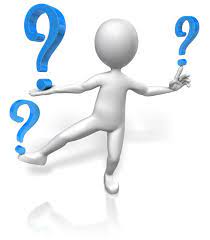 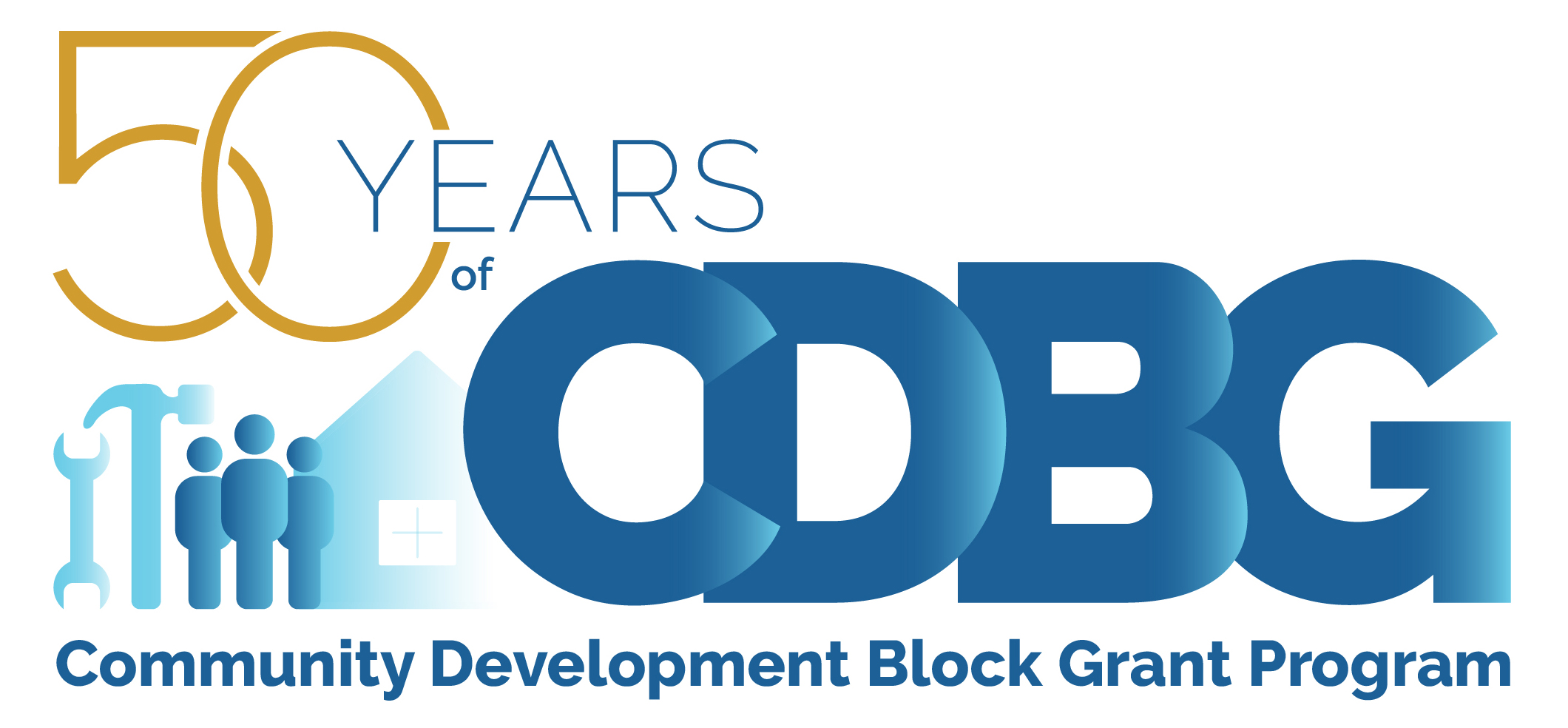 31